Kolaboracijski rad s programskim kodom za potrebe akademske i znanstvene zajednice
Dubravko Penezić, dpenezic@srce.hr, ožujak, 2025
Koliko često sudjelujete na projektima s više sudionika ?
Svaki dan
Jednom mjesečno
Više puta godišnje
Jednom godišnje
Ne sudjelujem na takvim projektima
Razvijate li programski kod ?
Da
Ne
Znate li što znači Open Source
Da
Ne
Primarno radite u okolini
Akademske i znanstvene zajednice
Industrije
Samostalan rad
Nešto drugo
Zajedno surađujemo na ovoj prezentaciji
Alat je claper (https://claper.co/)
Open Source i Free To Use
Lokalno je instaliran na našem serveru u Srcu
Omogućuje autentikaciju putem AAI@EduHr
Ima API za komunikaciju s drugima alatima i sustavima
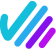 Mi u Srcu ...
Imamo preko 1K Git projekata na repozitoriju
Na velikom broju projekata sudjeluje više od jednog djelatnika
Surađujemo s različitim domaćim i međunarodnim institucijama i grupama na zajedničkim projektima
Koristimo različite alate za suradnju i vođenje projekta
Neki su besplatni, a za druge treba platiti licenciju
Željeli bi imati ...
Mjesto/uslugu u Hrvatskoj na kojoj bi mogli:
Objavljivati OpenSource programskih riješenja
Surađivati s drugim institucijama
Adekvatno prilagoditi okolinu akademskoj i znanstvenoj zajednici
Biti ukljućivi i pomoći drugima
Prilikom naše međunarodne suradnje zamijetili smo usluge koje su nam se svidjele
Postojeće platforme/usluge
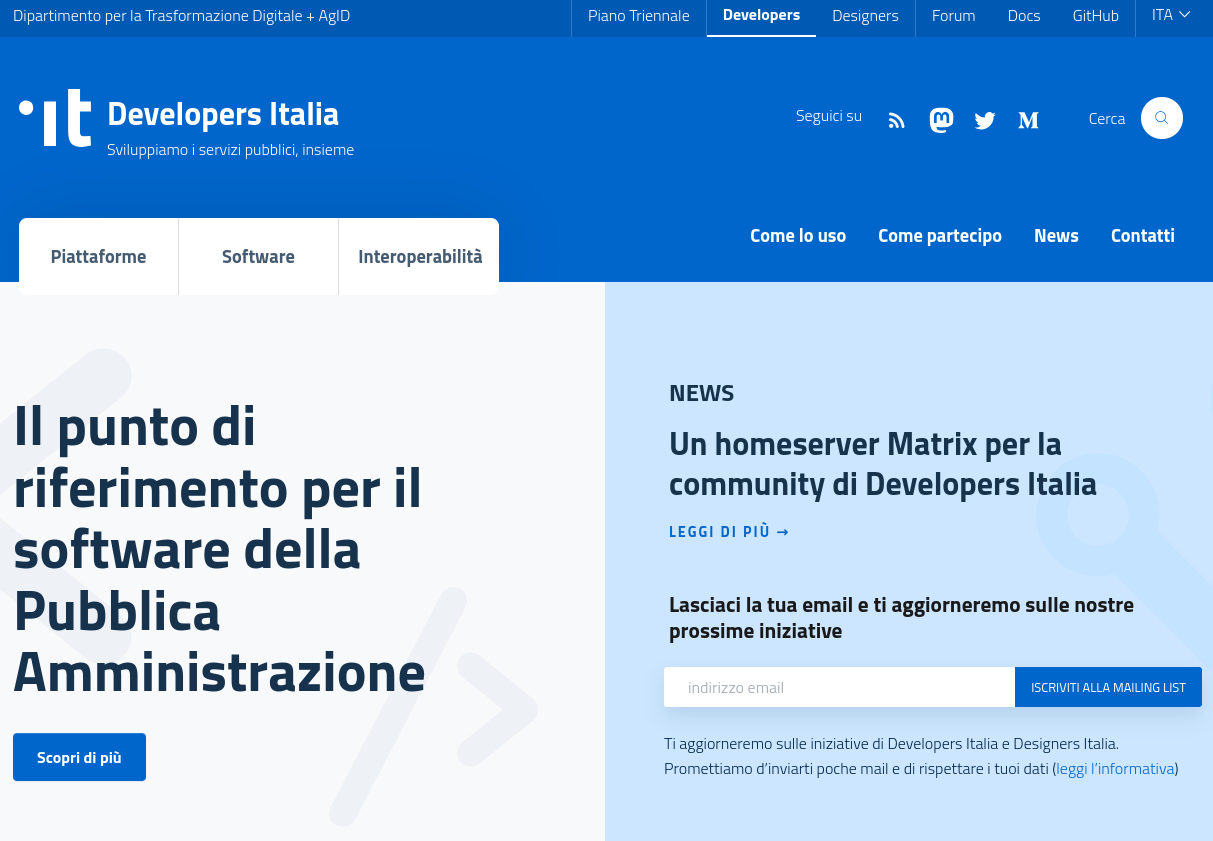 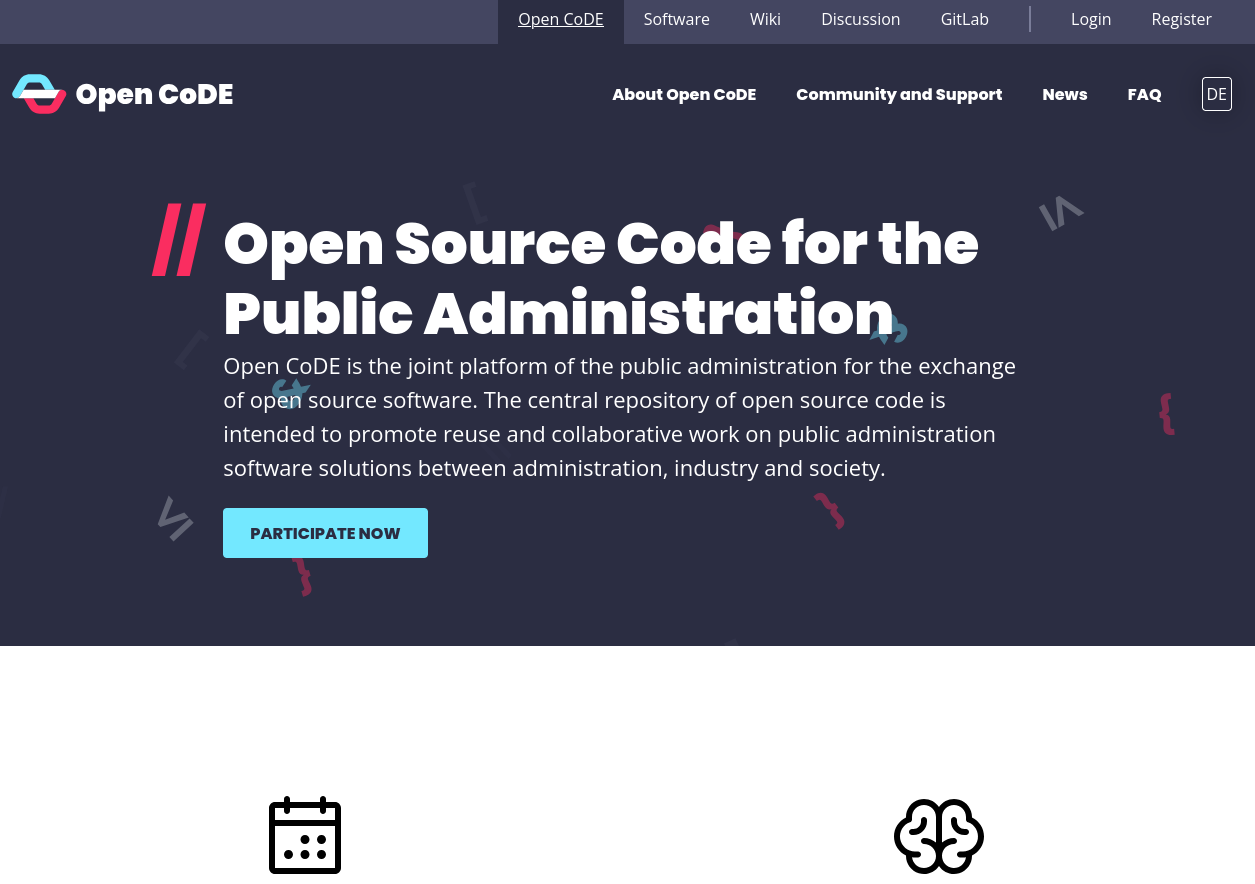 https://developers.italia.it/
https://opencode.de/
Od čega se sastoje ?
Web sjedišta s osnovnim podacima i uputama
Kataloga programske podrške
Repozitorija Git projekata
Foruma za komunikaciju
Wiki stranica za dokumentaciju
Pomoćnih alata
Kako su nastala ?
Ideje o dobrobiti Open Source programskih rješenja
Potrebe za objavljivanje programskih rješenja u javnom prostoru pod Open Source licencijom
Srce želi isto za Hrvatsku
Prepoznata je potreba
Prepoznate su dobrobiti
Obavljena je analiza postojećih sustava
Napravljena je anketa  s ciljanom skupinom
Najbolje je da surađujemo zajedno
OpenCode.hr inicijativa
11.2.2025 potpisan Sporazum o suradnji na projektu izgradnje sustava za kolaboracijski rad s programskim kodom – OpenCode.HR
Četiri institucije :
Sveučilište Josipa Jurja Strossmayera u Osijeku Fakultet elektrotehnike, računarstva i informacijskih tehnologija Osijek
Sveučilište u Zagrebu, Fakultet elektrotehnike i računarstva
Sveučilište u Zagrebu, Fakultet organizacije i informatike
Sveučilište u Zagrebu, Sveučilišni računski centar
Osnovne permise
Definiranje arhitekture i dizajna sustava/usluge
Izrada pravilnika
Uspostava sustava
Korištenje licencija
Korisničke upute i način korištenja sustava
Promocija i suradnja 
Edukacija korisnika
Održavanje sustava
A koji nam je plan ?
Do početka iduće akademske godine imati sustav koji funkcionira u produkciji
Ambiciozan plan, ali ...
Znate li razliku idmeđu Git projekta i Git repozitorija
Da
Ne
Mogu li se u Git projekt pohraniti i ne tekstualne datoteke ?
Da
Ne
Koji Git repozitorij koristite ?
GitLab u oblaku
GitHub
GitLab lokalno instaliran
Bitbucket
Gitea
GitBucket
Neko drugo rješenje
Ne koristim Git repozitorij
Mi volimo GitLab
Programsko rješenje koje je moguće lokalno instalirati
OpenSource Free To Use , ili komercijalna varijanta
Git repozitorij ali i puno više ...
CI/CD
API
skalabilnost
Koristite li WiKi stranice ?
Da
Ne
Koji od slijedećih WiKi proizvoda znate/koristite ?
Confluence
Wiki.js
DokuWiki
MediaWiki
Nuclino
Neki drugi
Ne poznajem/koristim niti jedan
A što mi koristimo ?
Dugo isprobavali različita rješenja
Trenutno koristimo Confluence (izazov s licencijom i njenom cijenom)
Za OpenCode.hr odabrali Wiki.js 
Vrlo vjerojatno će i Srce prijeći na to programsko rješenje
Da li ste ikada prijavili pogrešku u programskoj podršci koja je OpenSource ?
Da
Ne
Da li ste koristili neke od slijedećih komunikacijski oblika ?
Facebook Groups
Forume kompanija koje proizvode programsku podršku
Stack Overflow
Mailing liste
Reddit
Discourse
Neke druge
Ne koristim komunikaciju u grupnom okruženju
Da li je programskom rješenju potreban forum za razmjenu informacija ?
Da
Ne
Furum svakako da
Odabrali smo Discourse kao programsko rješenje
Smatramo da je za zdravlje svakog projekta potrebna zajednica 
Forum kao oblik okupljanja zajednice
Da li ste ikada koristili ?
XML, YAML, json, JavaScript beautifier 
Generator QR koda, UUID-a
Provjeru Regular Expresion-a 
LaTeX editor
Pretvorbu među sustavima brojeva
Istražujući naišli smo na skriveni dragulj
IT Tools skup alata 
Razmišljamo o dodavanju i drugih skupova alata istog tipa
Da li ste ikada pisali dokument zajedno s ostalim suradnicima ?
Da
Ne
Markdown je zakon
Isprobali smo HedgeDoc Markdown editor 
Markdown omogućava laganu transformaciju među različitim tipovima dokumenata i često je u uporabi
Da li ste znali da je autorsko pravo neotuđivo i netransveribilno prema zakonu u RH/EU ?
Da
Ne
Znate li razliku izmedju licencije, autorstva i komercijalnih prava ?
Da
Ne
Koje od slijedećih informacija bi trebalo imati svako programsko rješenje ?
Popis autora
Dokumentaciju
Licenciju
Informaciju o komercijalnim pravima
Informaciju o financiranju
Informaciju o suradnji
Metapodatke
Drugo
Za koje ste licencije čuli/koristili ih ?
Katalog programskog koda
Smatramo obaveznim 
Vidljiv kako korisnicima tako i za strojnu obradu
Obavezni metapodaci u Git projektima
Polazimo od dobro prihvaćenog publiccode.yml
Pružiti korisnicima automatski editor za popunjavanje
Kako biramo programsku podršku ?
Open Source i Free To Use
Mogućnost autentikacije pomoću SAML/OIDC
Mogućnost AI
Mogućnost pristupa pomoću API-a
Kakvo je vaše mišljenje o uporabi umjetne inteligenciji ?
Pozitivno
Negativno
Nemam mišljenje
Korištenje umjetne inteligencije u izradi programskih riješenja je
Prihvatljivo
Ne prihvatljivo
Nemam mišljenje
OpenCode.hr
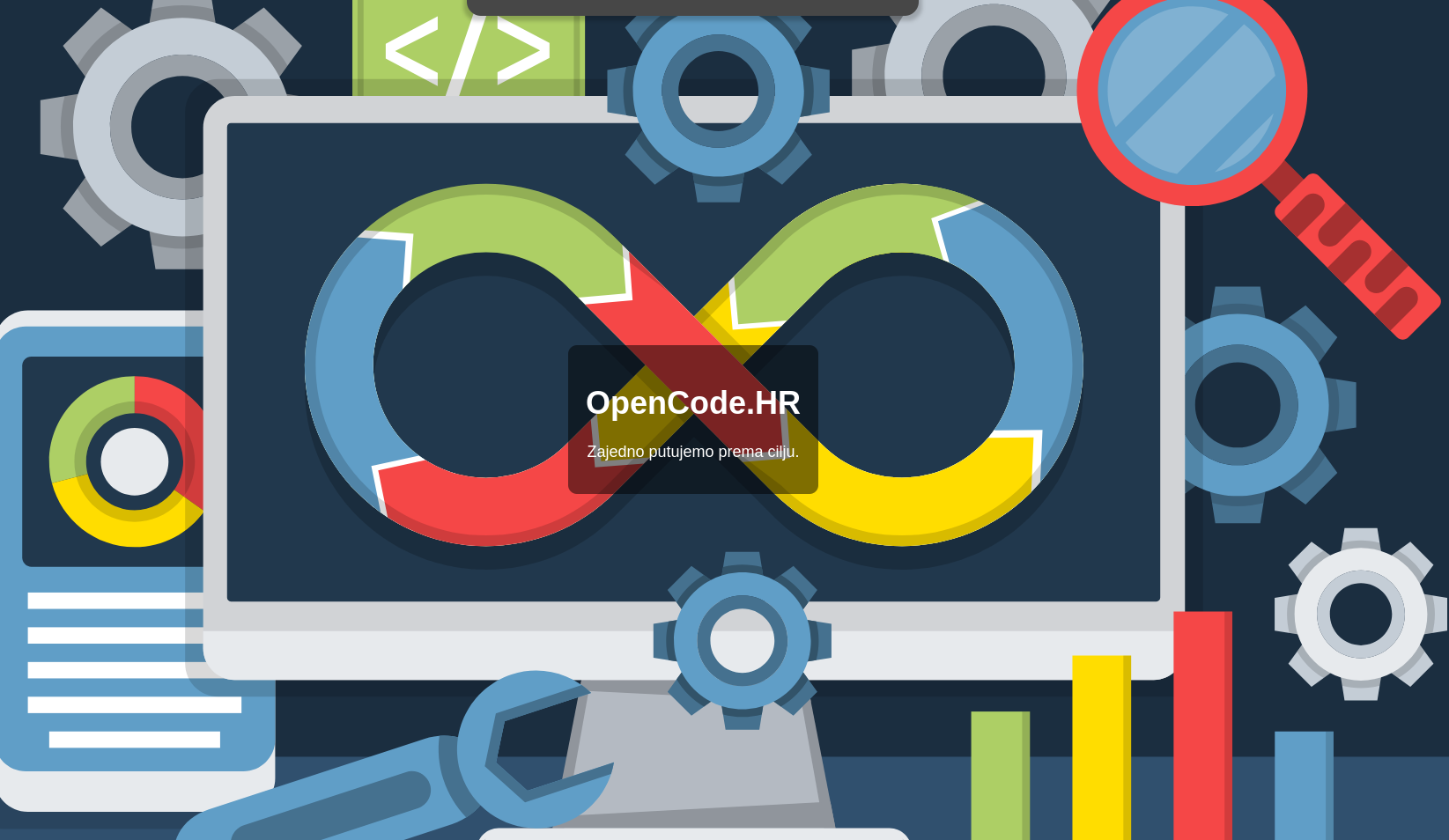 Kolaboracijski rad s programskim kodom za potrebe akademske i znanstvene zajednice
Dubravko Penezić, dpenezic@srce.hr, ožujak 2025.